ik
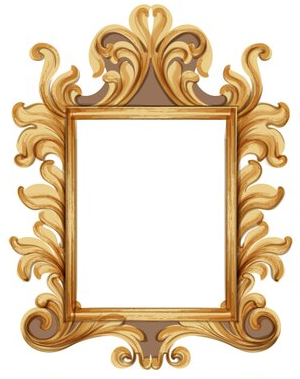 aap
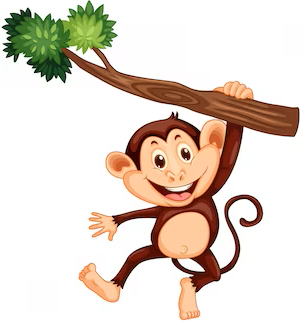 kip
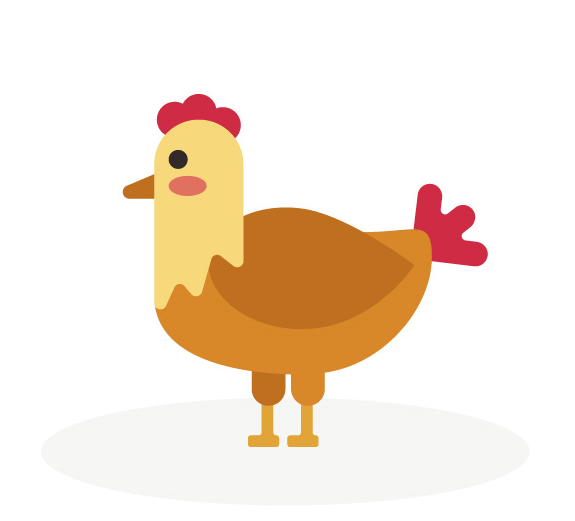 vis
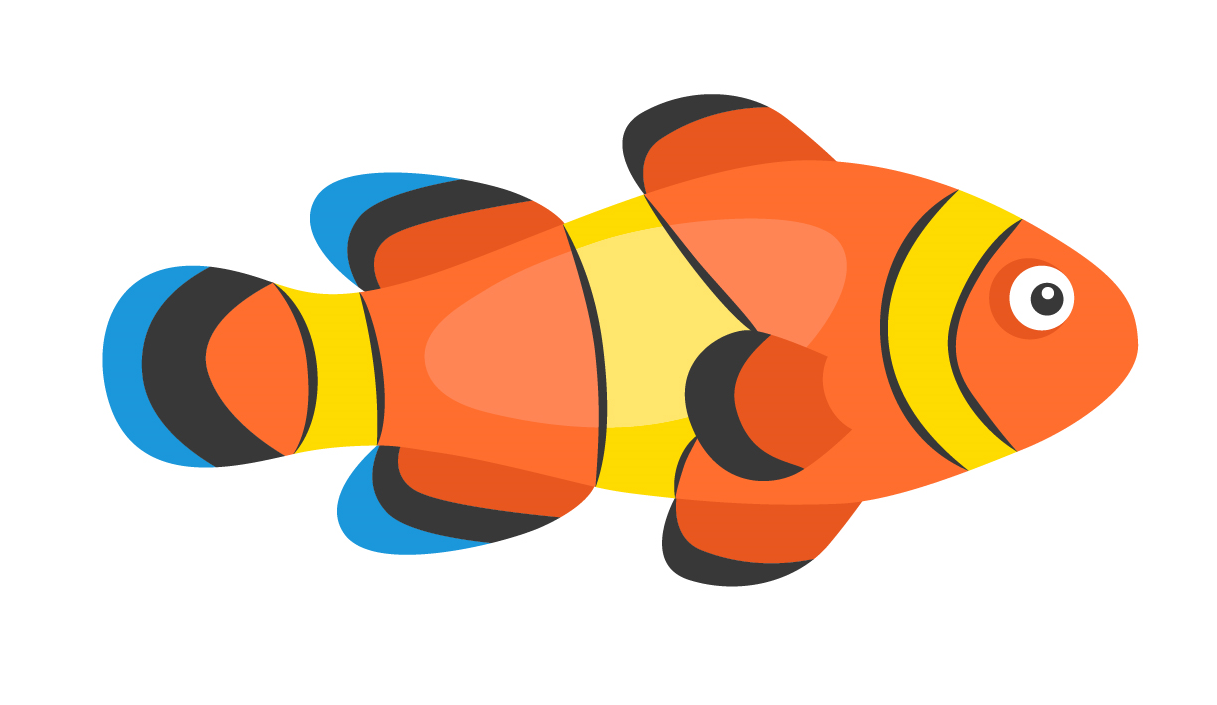 rem
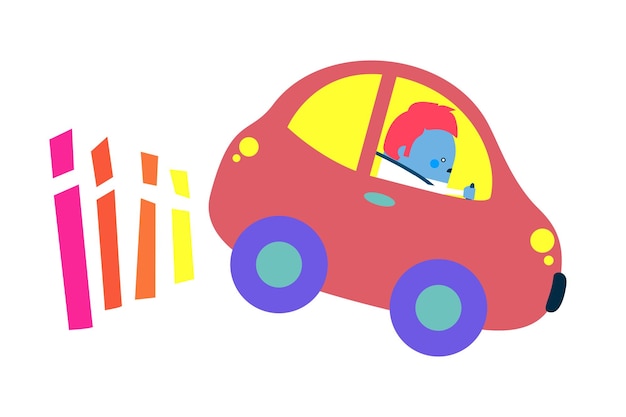 raak
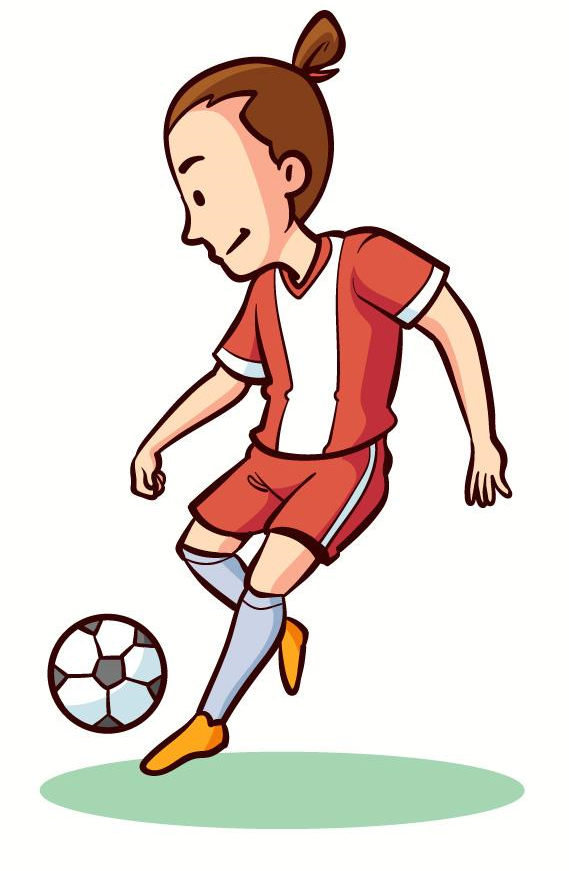 been
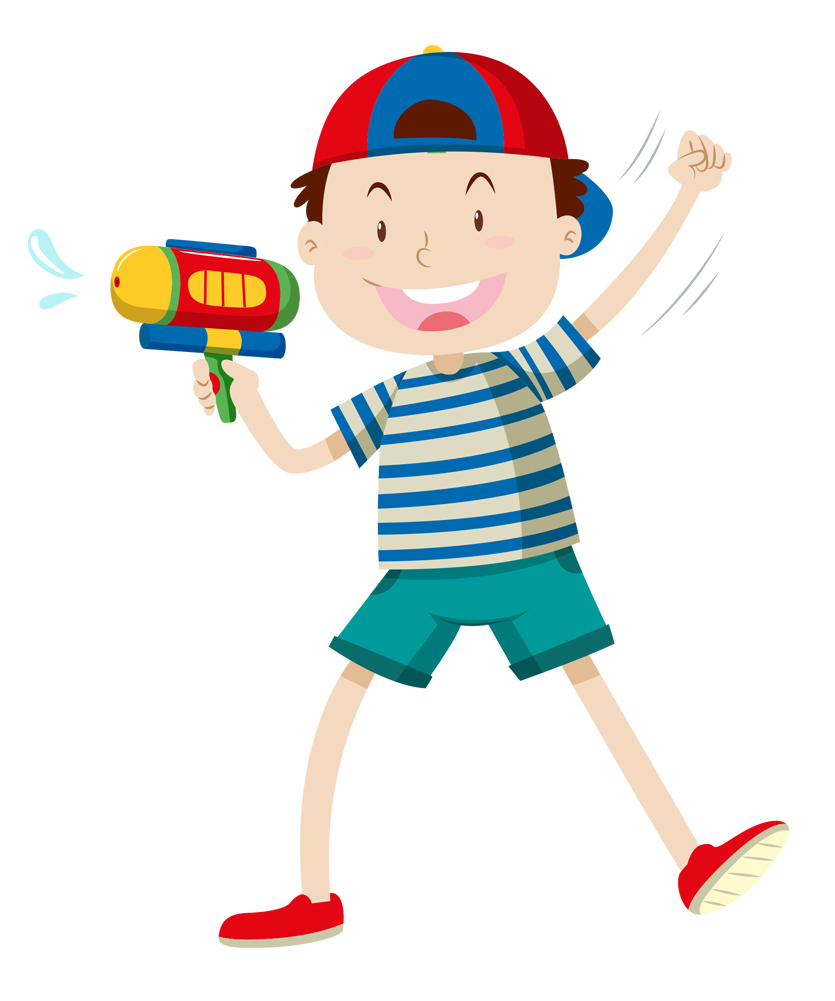 boot
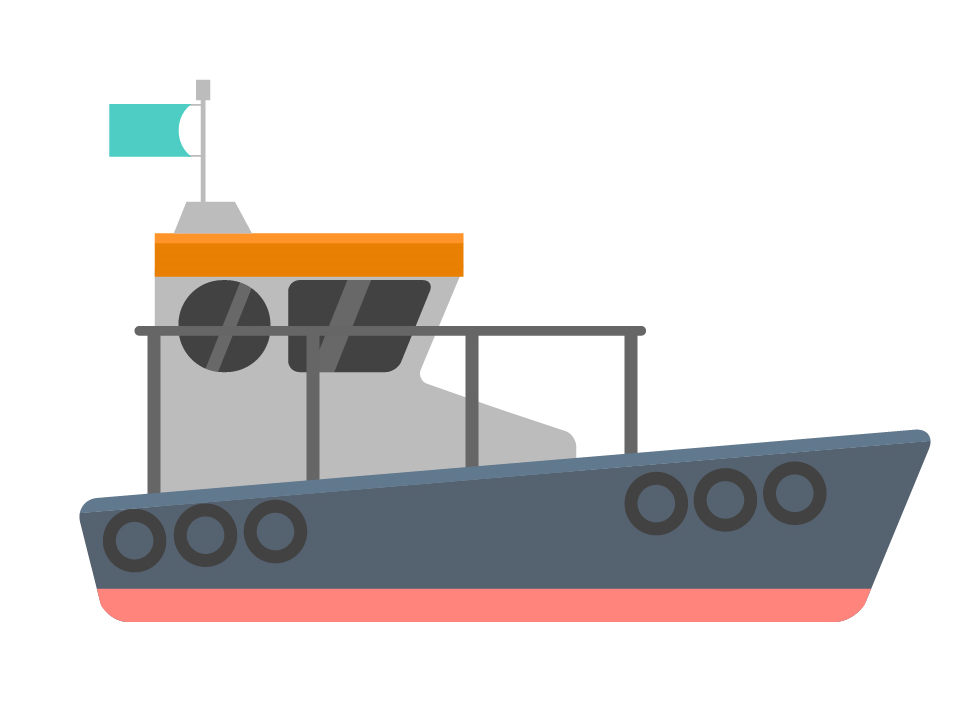 maan
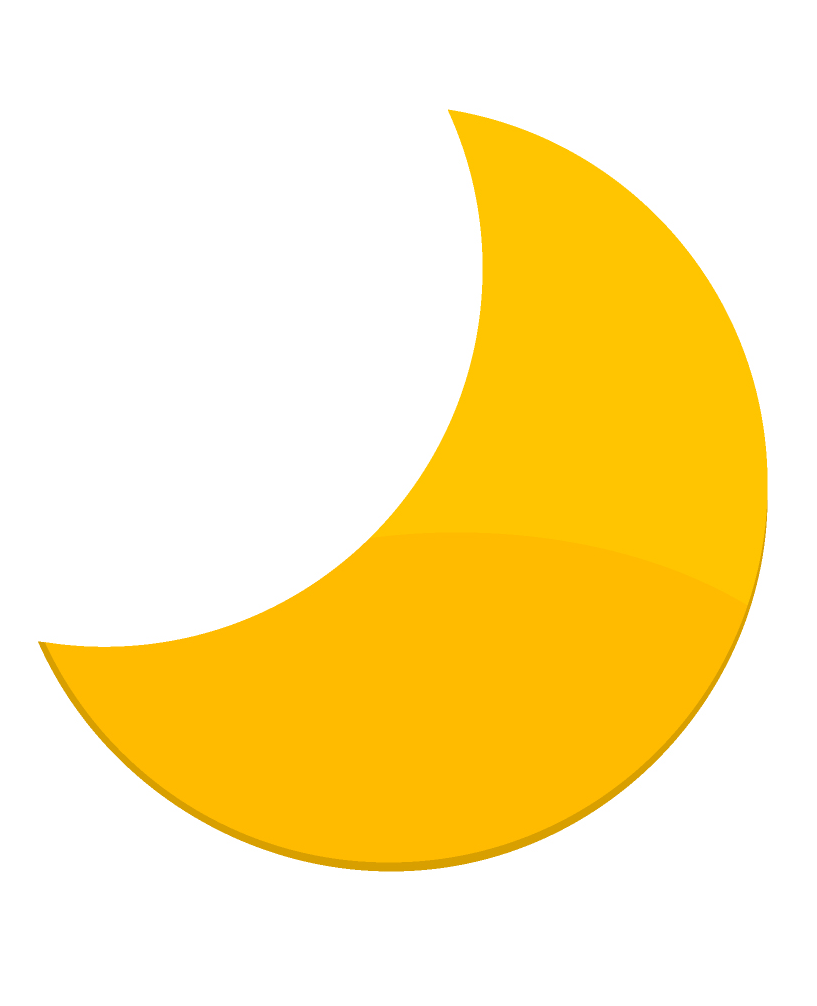 pet
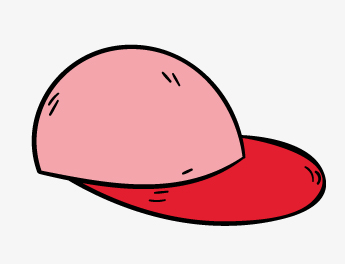 meet
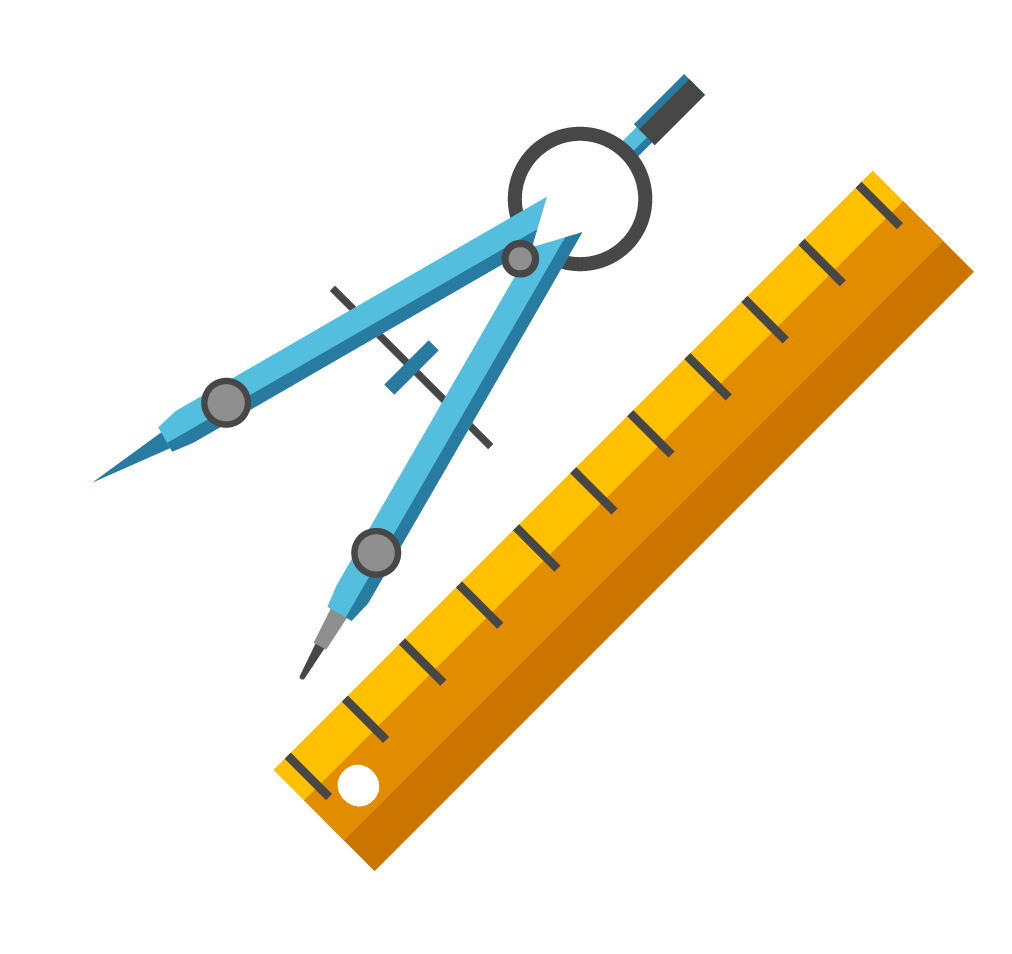 doos
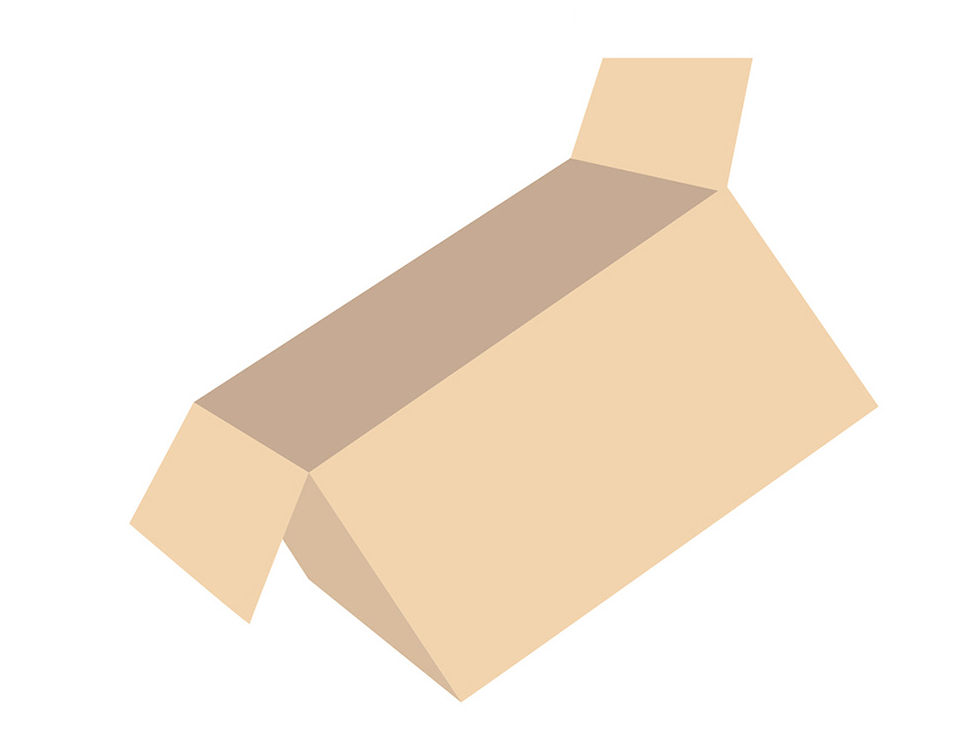 ijs
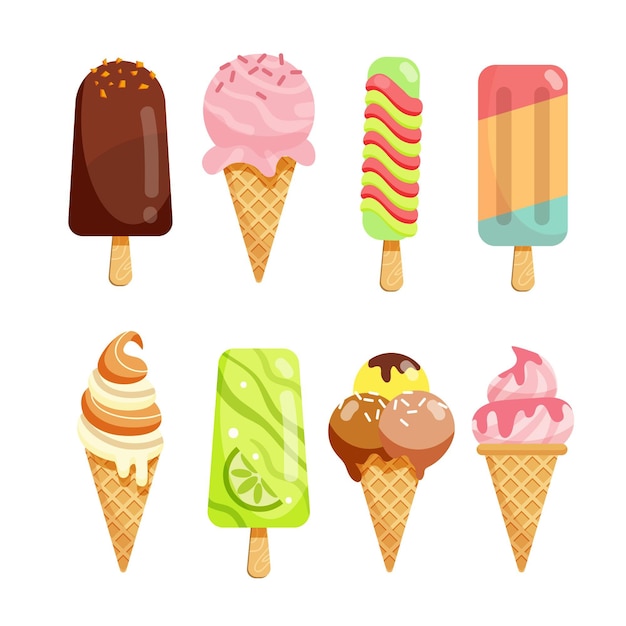 haar
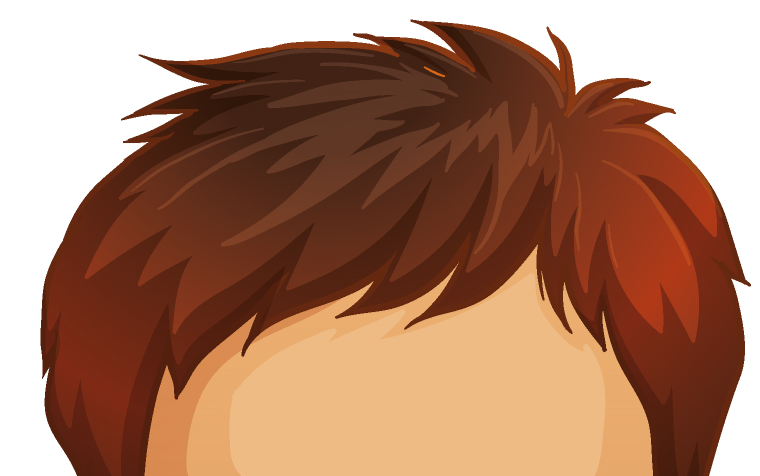 zee
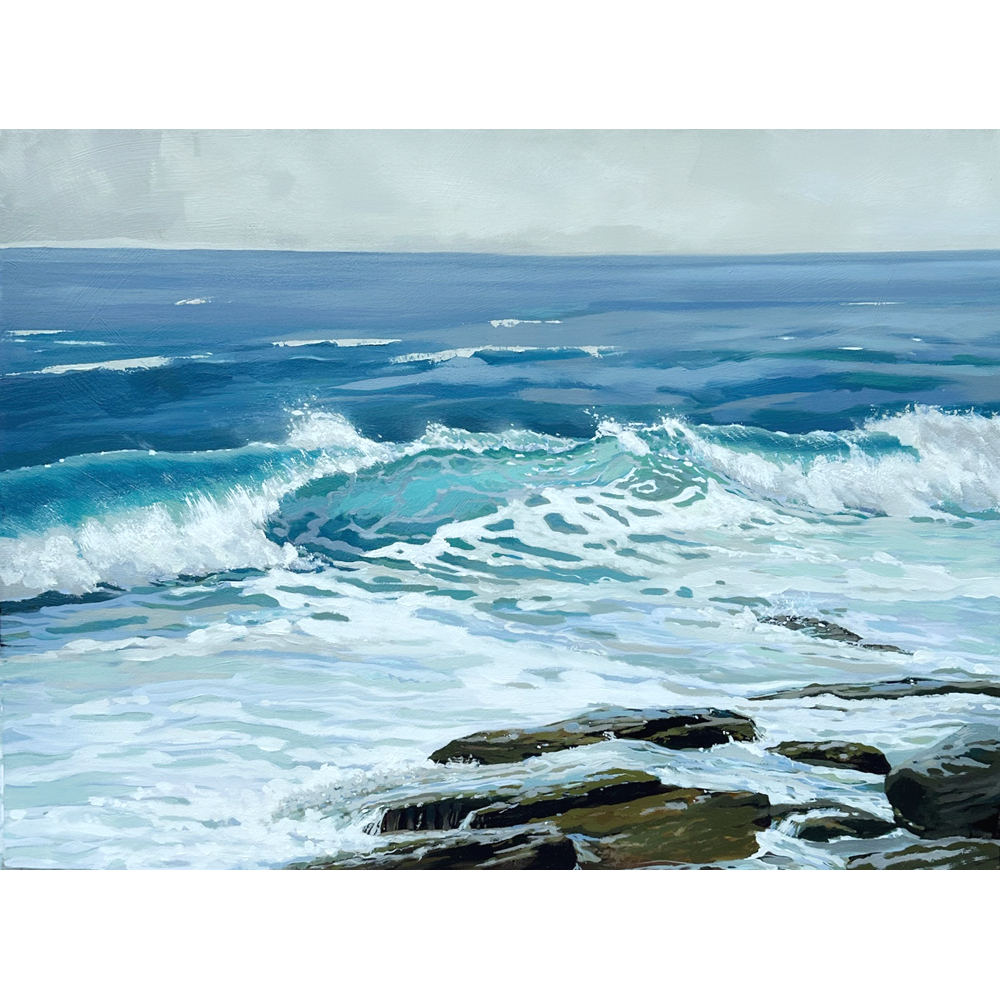 doek
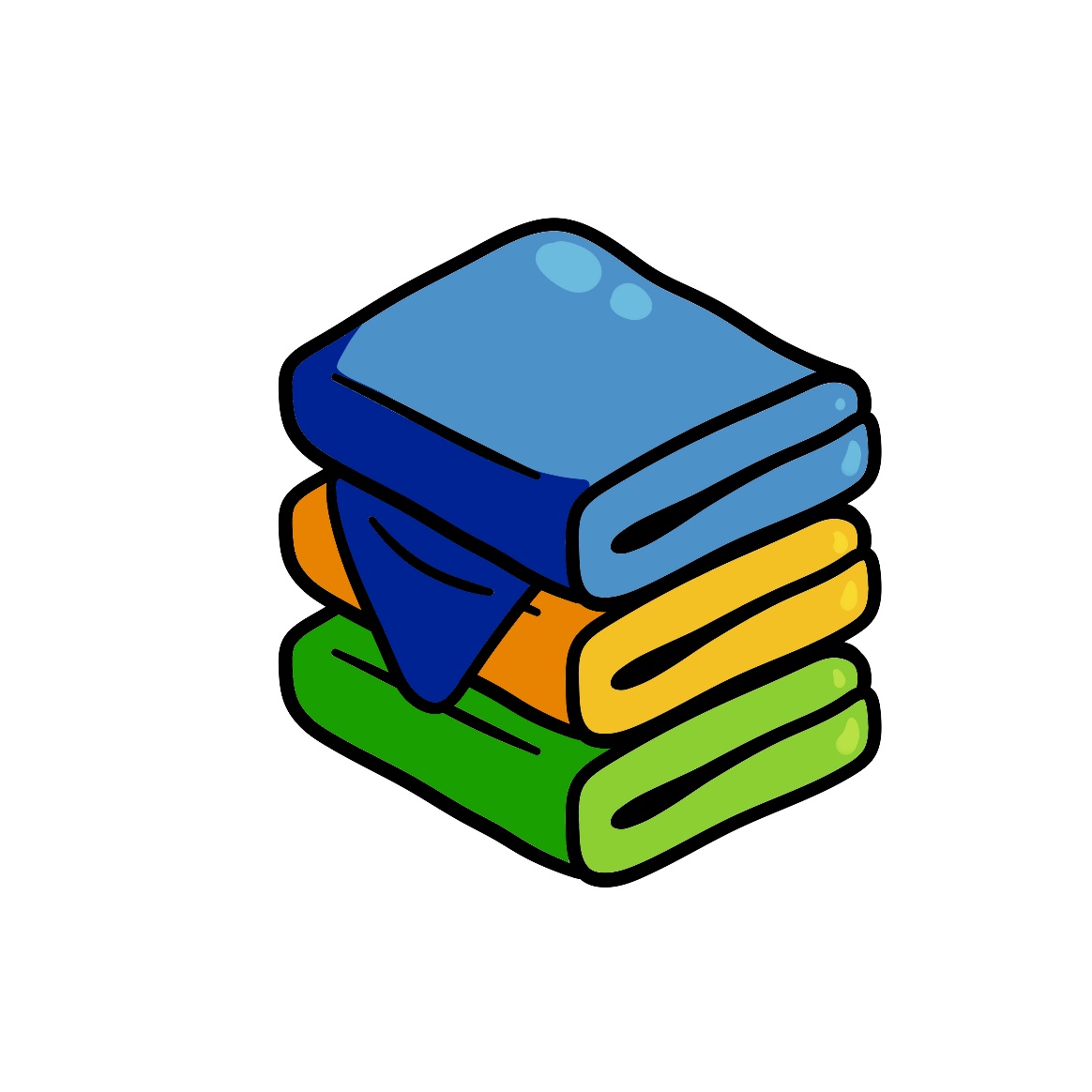 wip
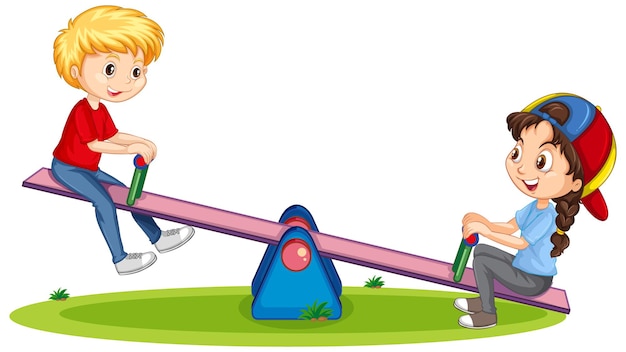 zon
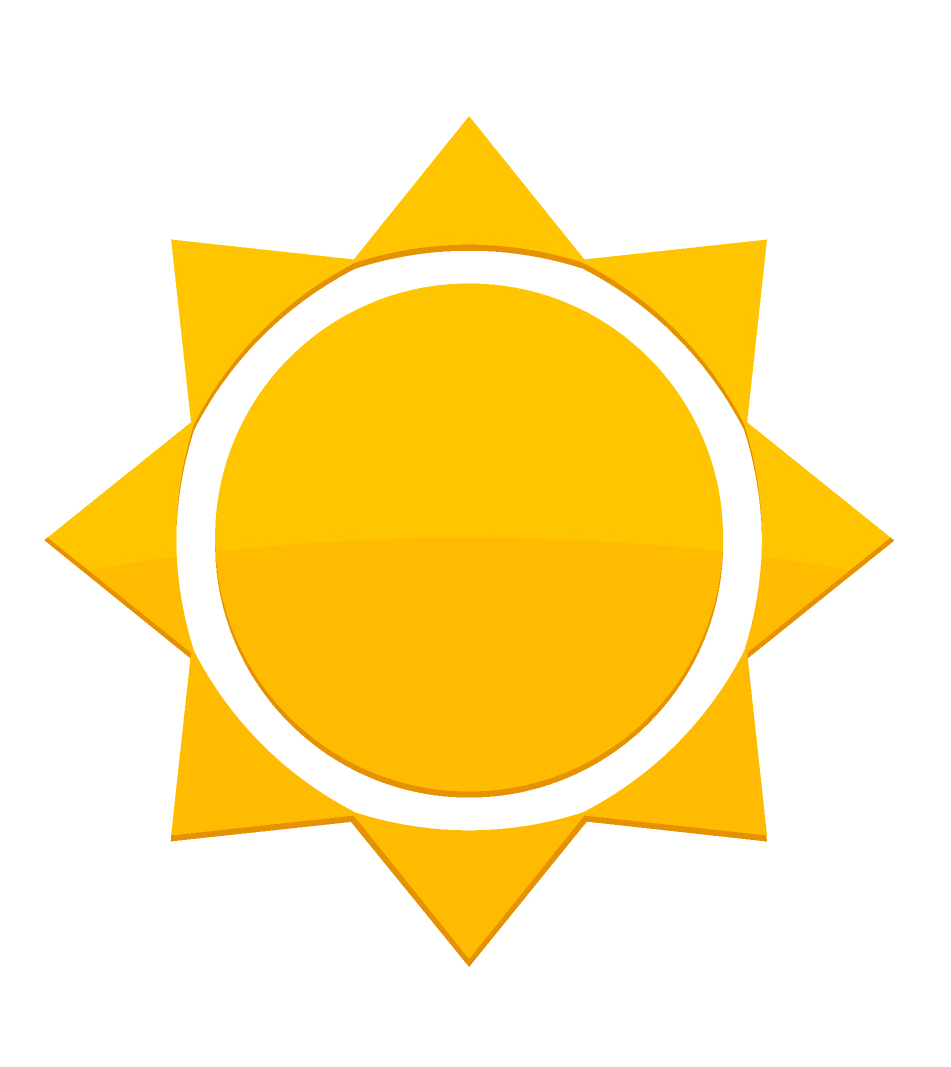 jas
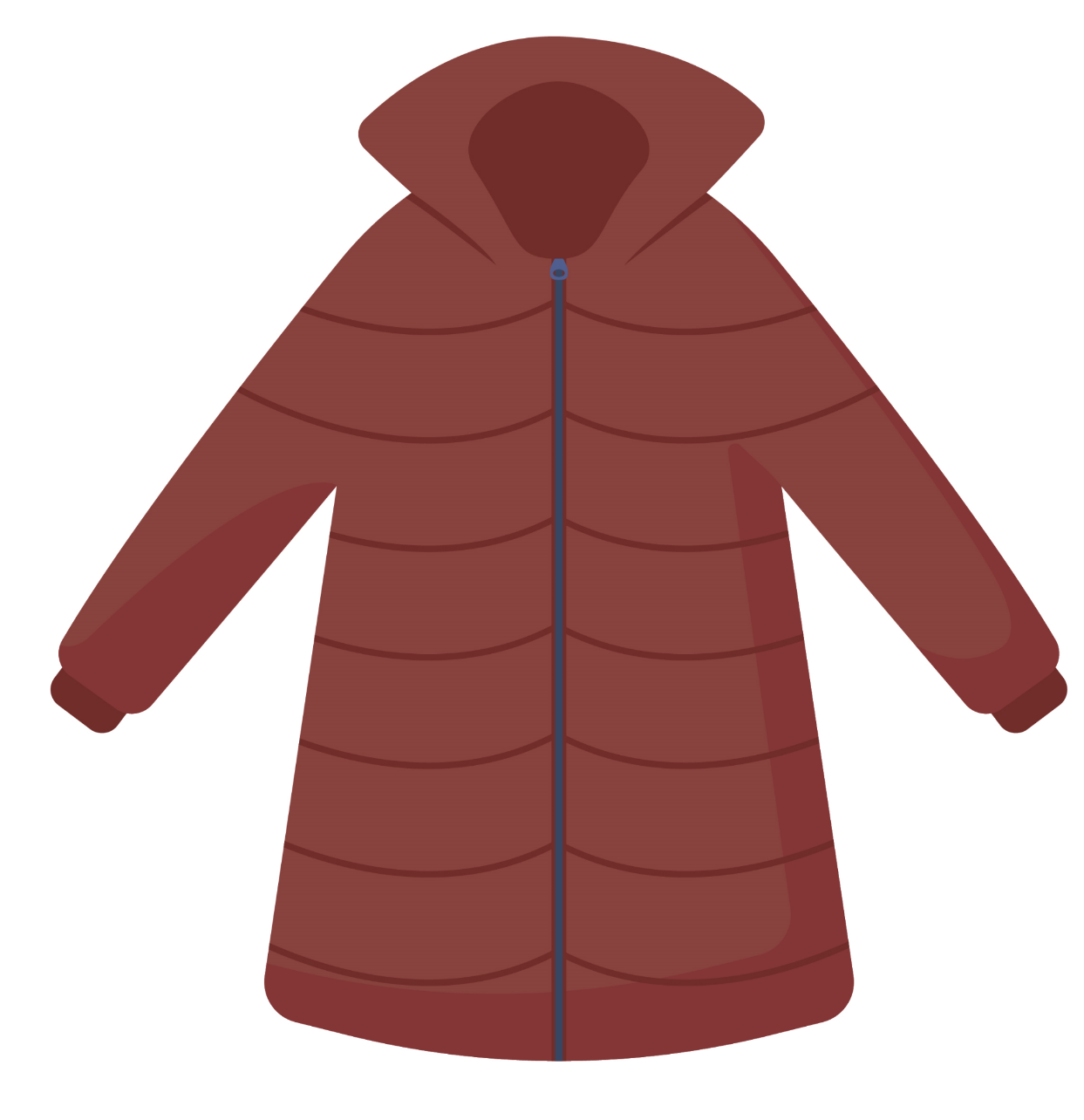 bus
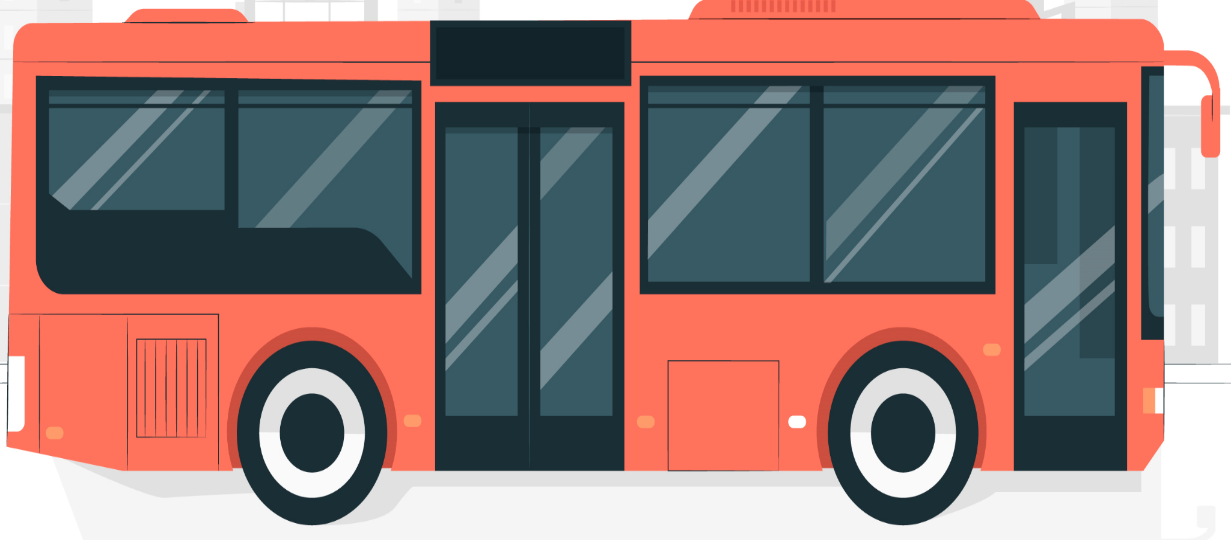 zak
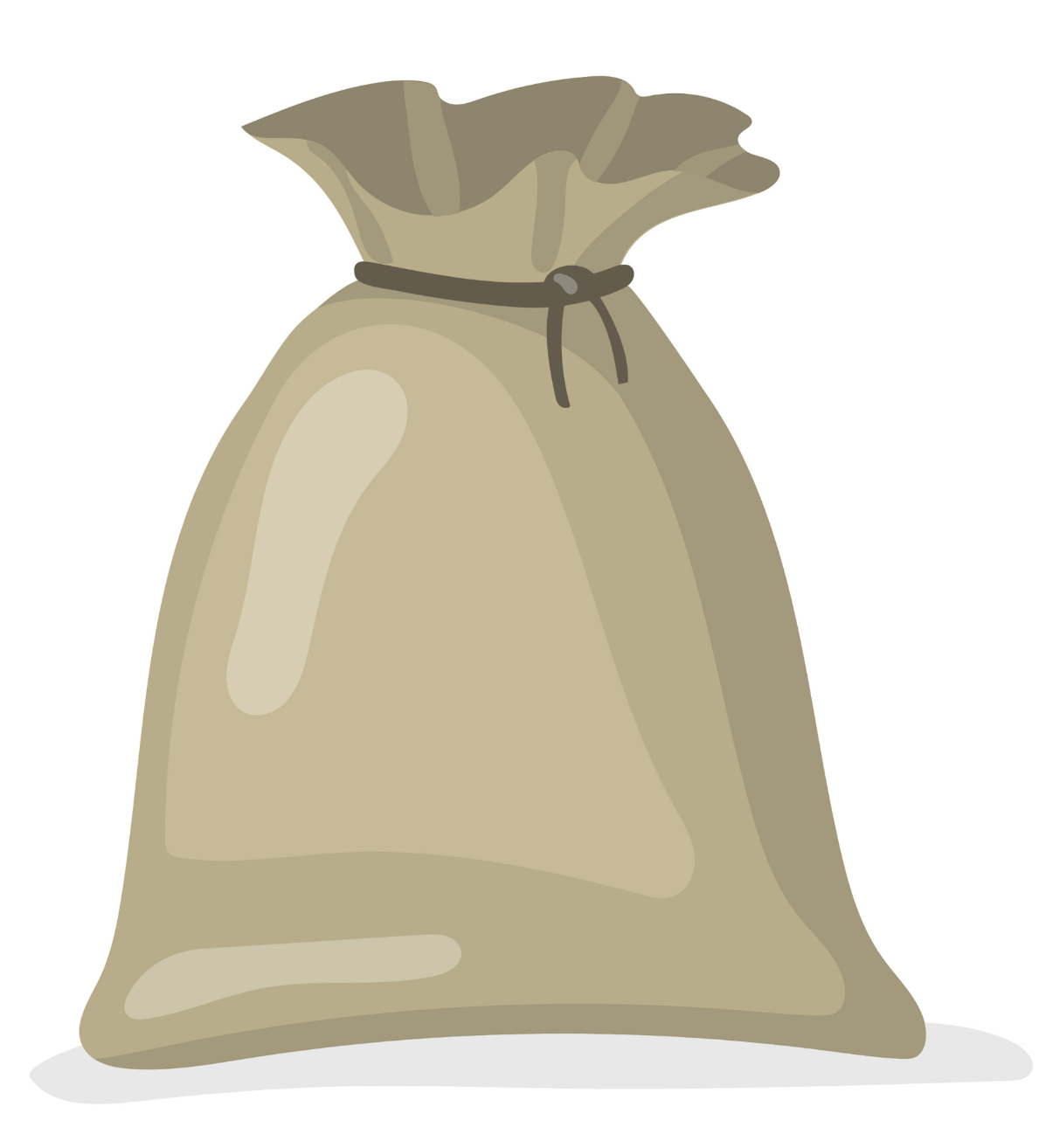 ziek
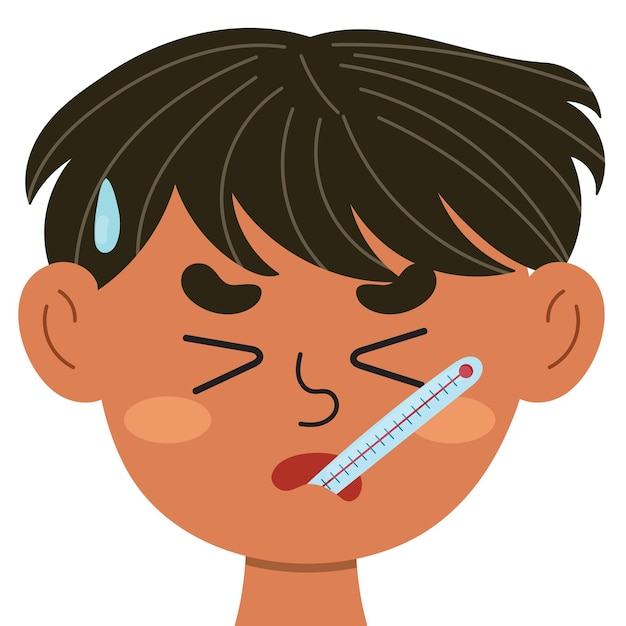 vuur
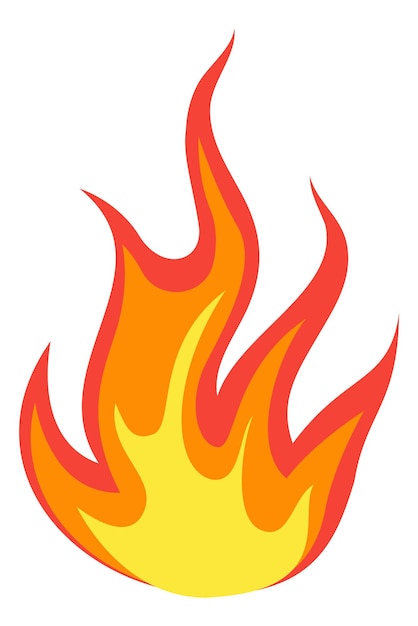 lijm
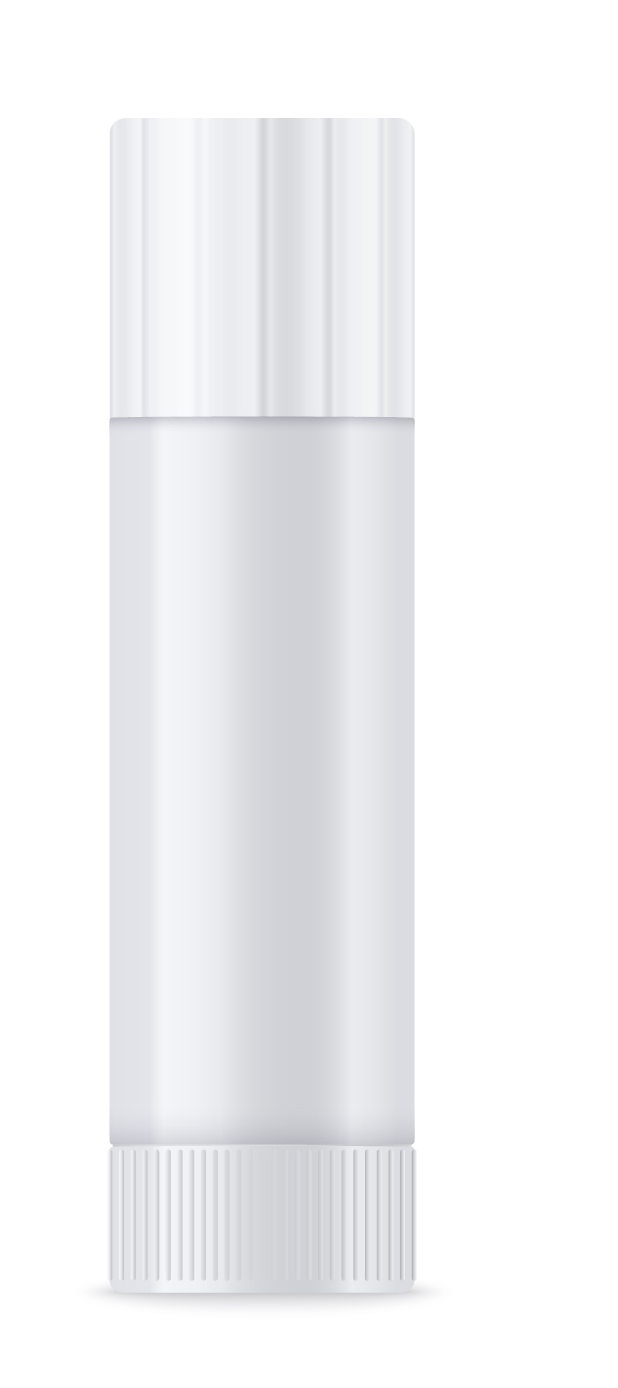 jeuk
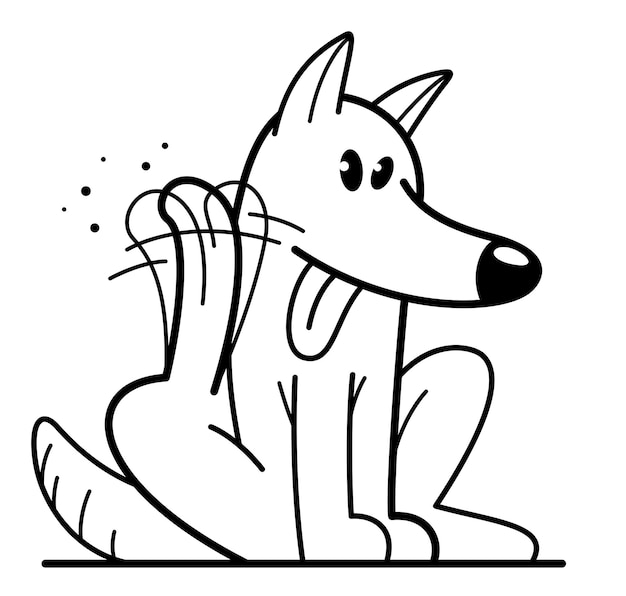 hout
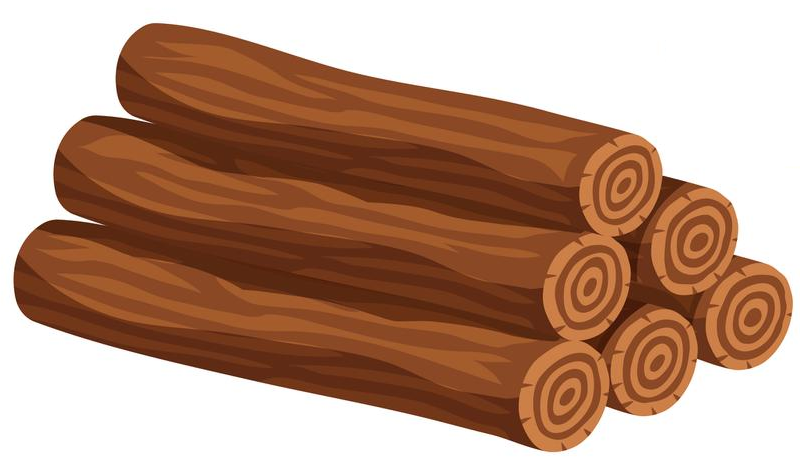 saus
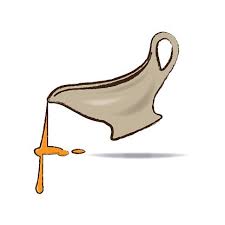 geit
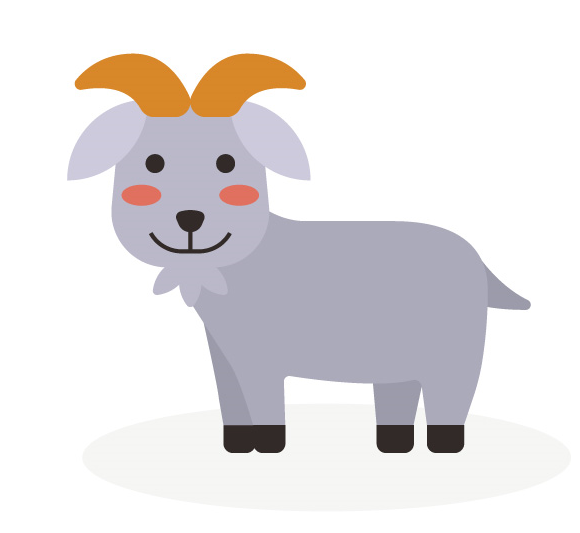 muis
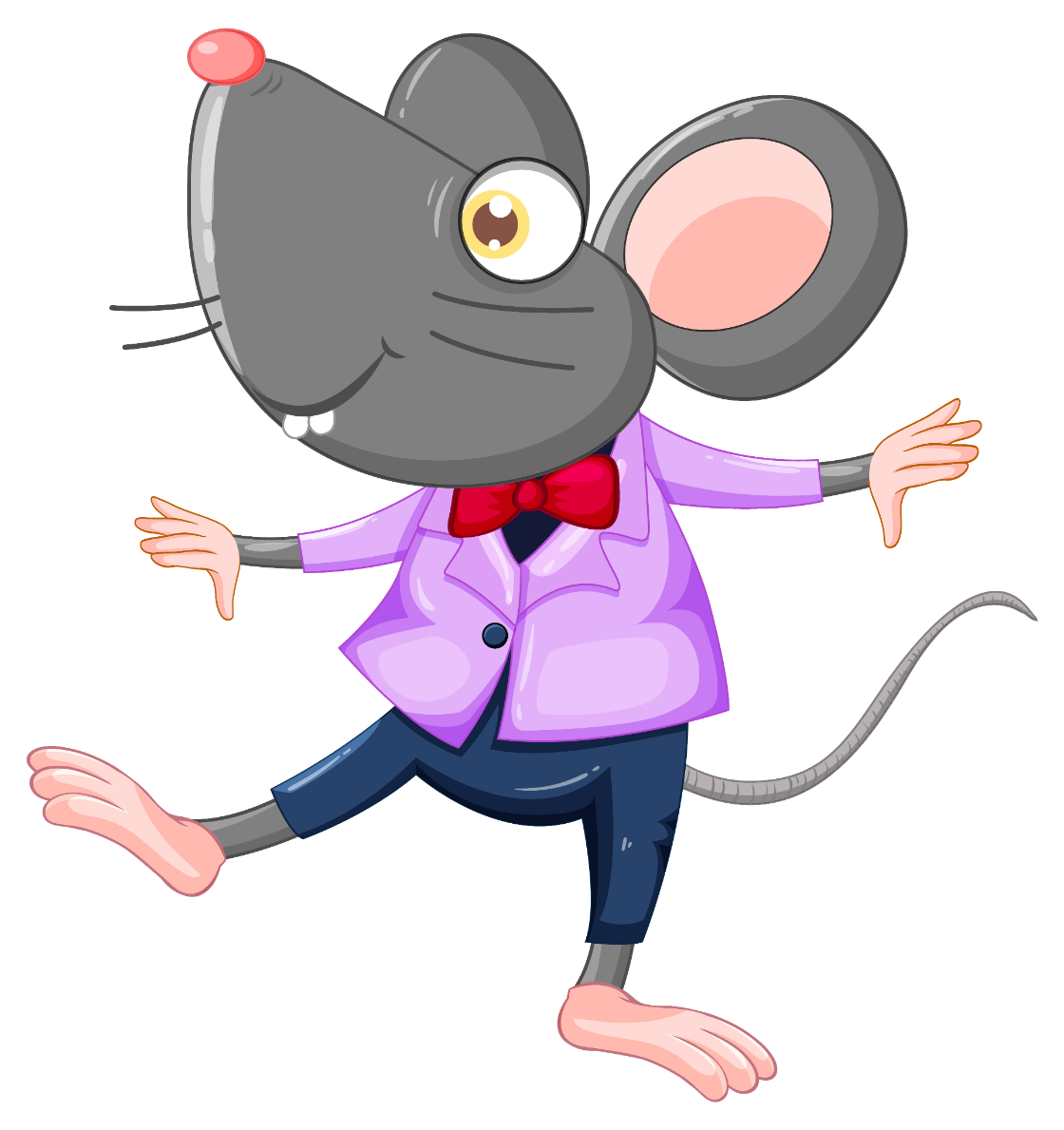 mug
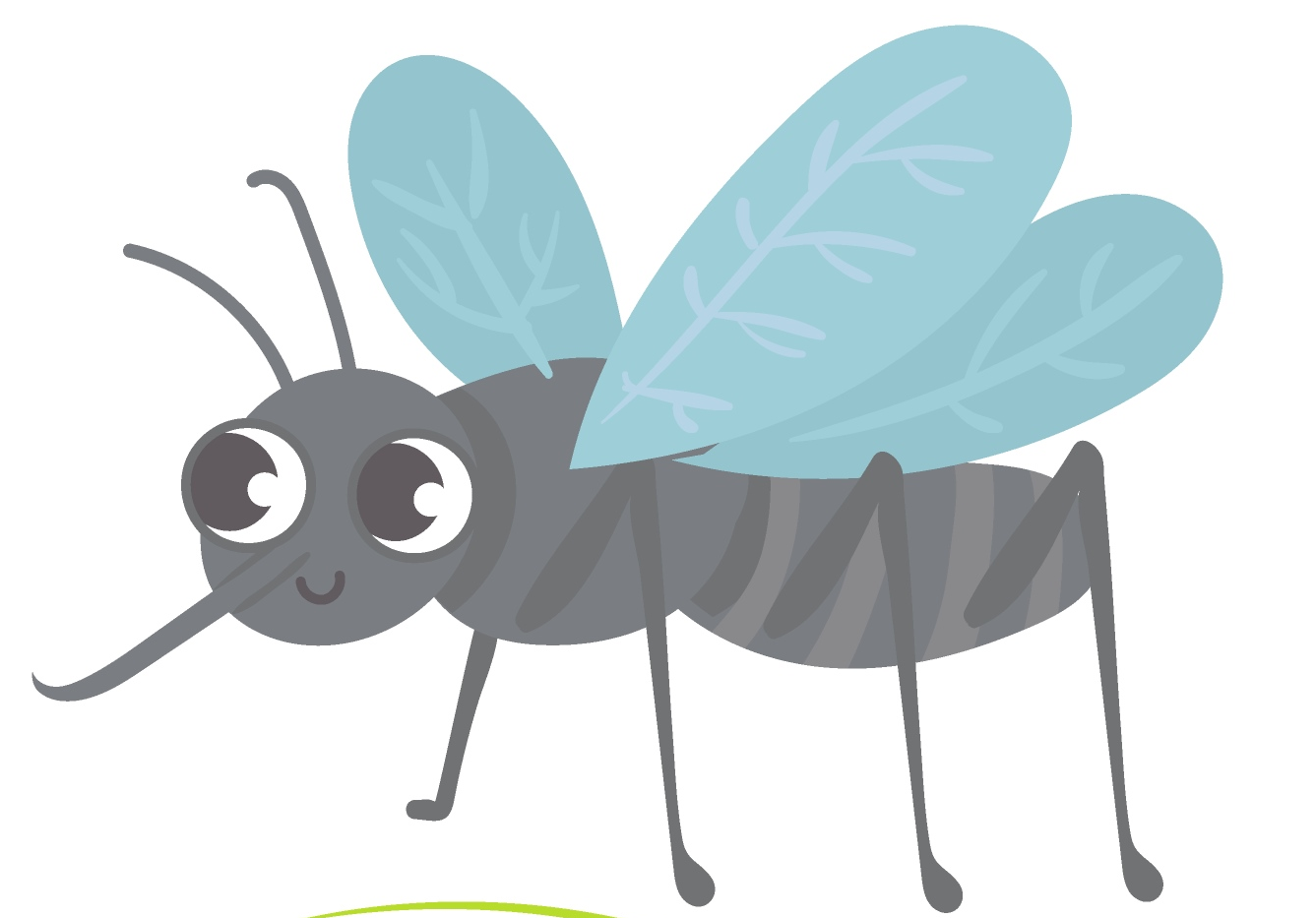 duif
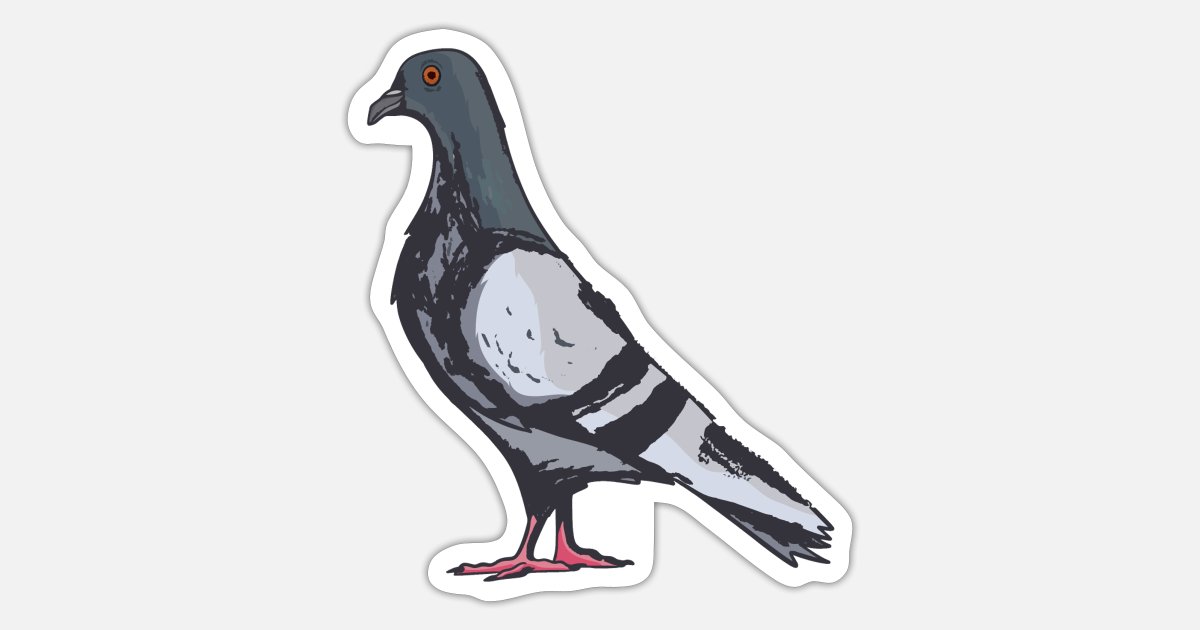